Electricity and magnetism
4/20/2017
Objectives and tasks:
Objectives:
I to understand circuits.
Tasks:
Finish circuits notes and play with circuits
Work on worksheets
Announcements:
Write up Due 4/25
Worksheets due tomorrow or Monday
Question:
What is the electric potential energy in a circuit with 3 Ohms of resistance and 12 amps of currents?
Current Event
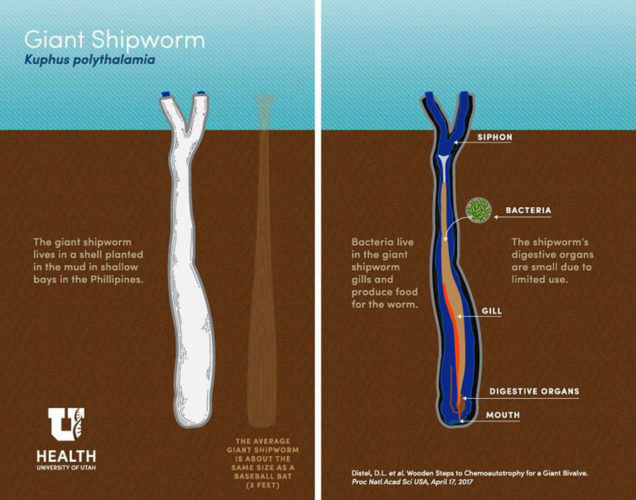 Giant Shipworm!